Introduction to Web Accessibility
…and Universal Design
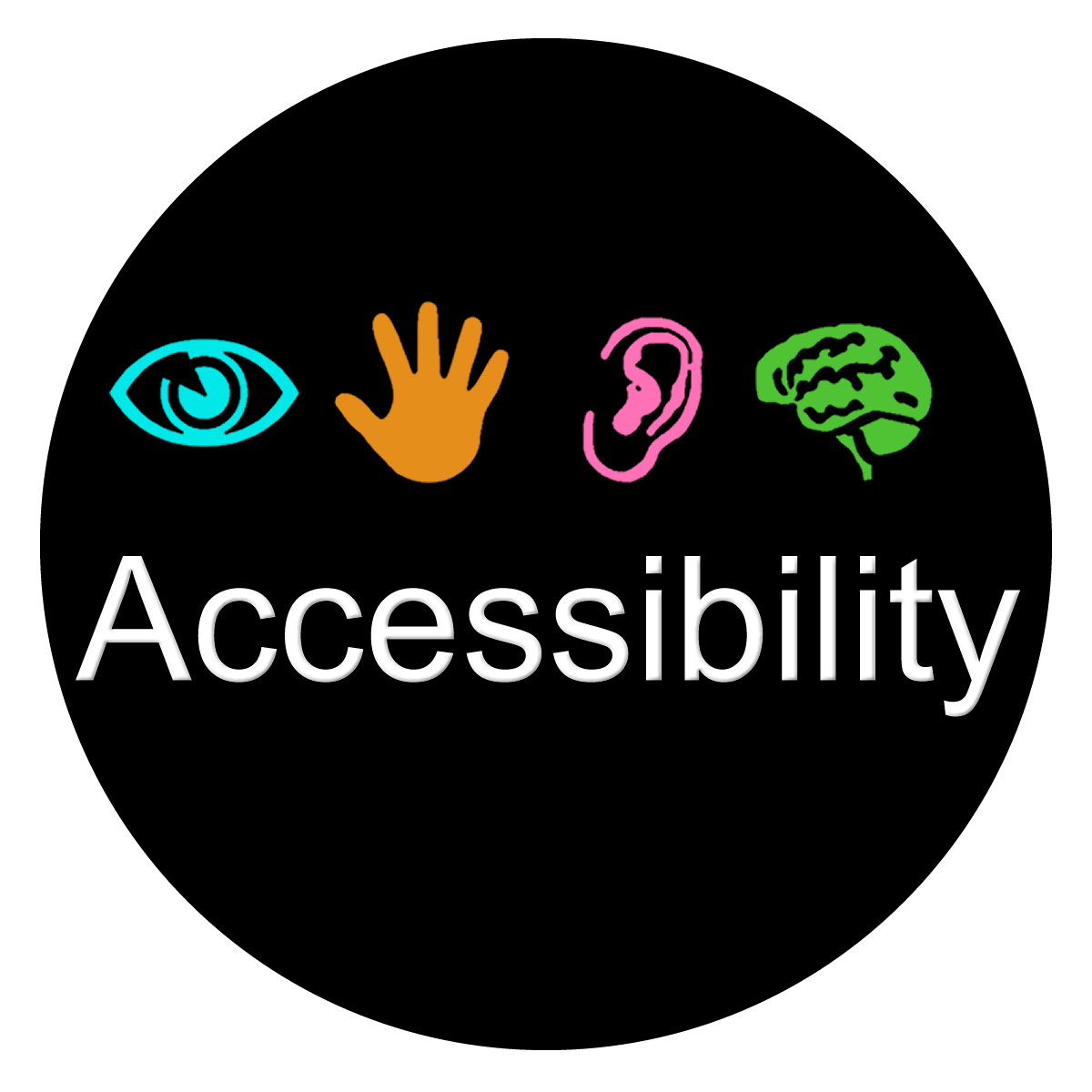 Introduction to Web Accessibility
…and Universal Design
Justin W. Arndt
Web Developer
Web & Digital Communications
Overview
What is Web Accessibility and Universal Design?
Why do we need to worry about it?
Legal
Moral
How you can build with accessibility in mind
What is Web accessibility?
Web Accessibility
“The inclusive practice of removing barriers that prevent interaction with, or access to websites, by people with disabilities.”
Wikipedia
[Speaker Notes: What kinds of disabilities are we talking about?]
Question
What categories of disabilities do you know?

(Hint: there are 4 main categories)
[Speaker Notes: What kinds of disabilities are we talking about?]
Categories of disabilities (WebAim)
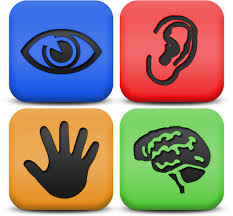 Visual
Blindness, low vision, color-blindness
Hearing
Deafness and hard-of-hearing
Motor
No mouse, slow response time, limited fine motor control
Cognitive
Learning disabilities, distractibility, inability to remember or focus on large amounts of information
Percentage of users in the USA?
20%
Assistive technology
“Assistive technology promotes greater independence by enabling people to perform tasks that they were formerly unable to accomplish, or had great difficulty accomplishing.”
Wikipedia
Who here uses assistive technology?
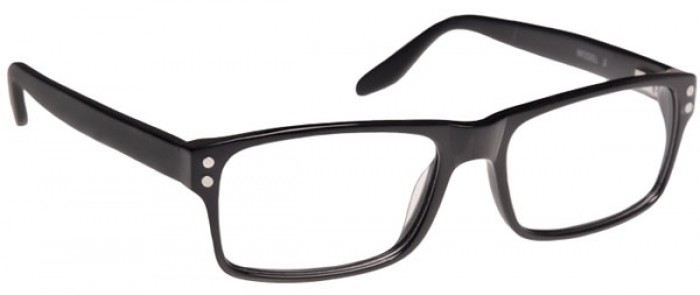 Assistive Technologies and the Web
Why Web accessibility?  Part 1It’s the law
Legal Requirements and Laws
The Americans with Disabilities Act (ADA)
Language regarding "places of public accommodation."
 Section 508 of the Rehabilitation Act
1194.21 — Software applications and operating systems.
1194.22 — Web-based intranet and internet information and applications.
21st Century Communications and Video Accessibility Act (CVAA).
The Web Accessibility Initiative
The World Wide Web Consortium, or W3C, is the group that manages the technical specifications for HTML, XML, and other web technologies.
In 1996, the W3C formed the Web Accessibility Initiative (WAI) to create technical guidelines for making web content more accessible to people with disabilities.
WCAG 2.0
Web Content Accessibility Guidelines
2.0 established 11 December 2008
Recommendations for web content accessibility around the world
(Also to inform policy, a.k.a., laws)
Accessibility Principles
According to the WCAG 2.0, web content must be the following in order to be accessible:
Perceivable
Operable
Understandable
Robust
Why Web accessibility?  Part 2It’s our moral duty
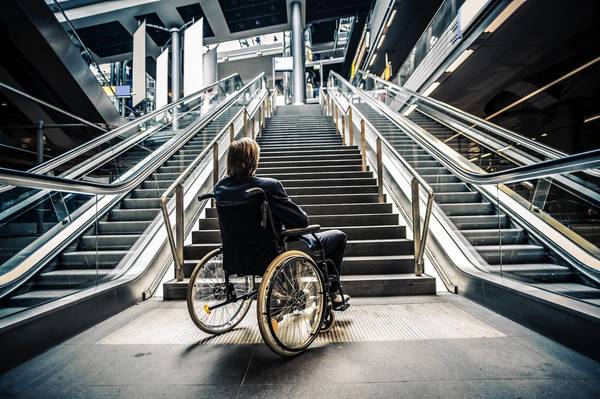 Your website
Your potential visitor
Our moral imperative
You have excluded this person from seeing your website. 
What if:
This was your big sale to save your company?
They needed the information on your site for a life-or-death reason?
Experiences of students with disabilities
The students in the following video share some of their experiences with the web and accessibility.

Youtube
What are screen readers?
“Screen readers are audio interfaces. Rather than displaying web content visually for users in a "window" or screen on the monitor, screen readers convert text into synthesized speech so that users can listen to the content.”
WebAIM
Mac OSX VoiceOver Demo
Demo of UCSR Student Affairs homepage.

Youtube
Universal design = design for everyone
universal desigN
Why Universal Design?
Designing for everyone from the beginning, not accommodating later.

Accommodation vs Universal Design
[Speaker Notes: Captions, audio descriptions if necessary]
Accommodation
Universal Design
Accommodation vs Universal Design
[Speaker Notes: Captions, audio descriptions if necessary]
Why Universal Design?
Designing for everyone from the beginning, not accommodating later.

How?
[Speaker Notes: Captions, audio descriptions if necessary]
The Universal Design Cheatsheet
Images - alt text (aka image description) = “what you would write if you couldn’t use an image”
Headings are important! Don’t fake them with bold text
Links - use obvious links: click here = FAIL
Color - do not rely on color alone to establish meaning
Contrast - Color contrast > 4.5/1
Transcripts must at least be used on any videos or audio on your site
Use HTML pages, not PDF as much as possible. Convert. (Never .doc/docx files.)
[Speaker Notes: Captions, audio descriptions if necessary]
What text would you use if you could not use an image?
Accessible images
Images on the web
By itself, an image is meaningless to a blind person because screen readers only read text.
Every image on the web needs alternative text.
Alternative Text (alt text)
Read by a screen reader when the image is selected.
Displays if an image does not load.
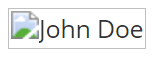 General Alt Text Rule
What text would you use if you could not use the image? (in 255 characters or less.)
What is the image description?
What about for this?
Or this?
Web pages need to be easily navigable.
headings
Over 65% of people using assistive technologies use headings!

Screen reader users must listen to web content and can't just glance at a page.
Headings create a natural nesting of content on a web page.

Heading 2
Heading 3
Heading 2
Heading 3
Heading 4
Heading 3
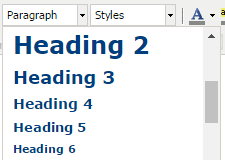 Examples
Bad Example
Good Example
Manually Bolded Text:
Lorem ipsum dolor sit amet, consectetur adipiscing elit.
Manually Bolded Text:
Donec sem nisi, condimentum id lorem accumsan, imperdiet.
Manually Bolded Text:
Fusce at nisi pellentesque, lobortis sapien sed, vehicula ipsum.
Manually Bolded Text:
Maecenas in nulla sit amet nunc cursus pulvinar et.
Heading 2
Lorem ipsum dolor sit amet, consectetur adipiscing elit. 
Heading 3
Donec sem nisi, condimentum id lorem accumsan, imperdiet.
Heading 2
Fusce at nisi pellentesque, lobortis sapien sed, vehicula ipsum.
Heading 3
Maecenas in nulla sit amet nunc cursus pulvinar et.
Where does the link go?
Links
Before clicking on a link, do you know where it will take you?

Many screen reader users will use the [ Tab ] key to go through and read the links on the page out of context.
Bad Example (sighted person)
Data from the prototype, which bears a logo Bozeman second-graders designed, is being transmitted to MSU on a weekly basis, allowing LaMeres and his team to measure the computer's performance. The prototype will return to MSU for final analysis after six months of being tested on the ISS. More information can be found here.
Bad Example (screen reader)
Data from the prototype, which bears a logo Bozeman second-graders designed, is being transmitted to MSU on a weekly basis, allowing LaMeres and his team to measure the computer's performance. The prototype will return to MSU for final analysis after six months of being tested on the ISS. More information can be found here.
That was not very helpful. Let’s try some alternative content and link text!
Good Example (sighted person)
Data from the prototype, which bears a logo Bozeman second-graders designed, is being transmitted to MSU on a weekly basis, allowing LaMeres and his team to measure the computer's performance. The prototype will return to MSU for final analysis after six months of being tested on the ISS. Read more on LaMeres and the ISS tests.
Good Example (screen reader)
Data from the prototype, which bears a logo Bozeman second-graders designed, is being transmitted to MSU on a weekly basis, allowing LaMeres and his team to measure the computer's performance. The prototype will return to MSU for final analysis after six months of being tested on the ISS. Read more on LaMeres and the ISS tests.
Unfortunately not all people can see colors.
Color
Completely blind people cannot see any colors.
People with low vision may be able to see some or most colors but they may be difficult to distinguish.
People with color-blindness
May be able to see most colors just fine.
May not be able to distinguish certain combinations of colors, such as reds and greens.
Sample Color Blindness Test
Normal
Protanopia (red - green)
Tritanopia (blue - yellow)
Example
Bad Example
Good Example
Midterms are due on my desk by 5pm Thursday February 26, 2017.
Important: Midterms are due on my desk by 5pm Thursday February 26, 2017.
Moral of the color story
Don't rely on color alone to convey meaning.
Colors should be chosen that don't make reading difficult.
Contrast
It is hard for some people to view text content if the color and brightness of the text are too similar to the background behind the text.
Is the text below easy to read?
Favor high-contrast web designs.
4.5 to 1 is a good benchmark 
(3 to 1 for large text)
How do I know? Use WebAIM Color Contrast Checker
Many people invert or switch to high-contrast color schemes in their browsers.
Normal
Inverted
High contrast (yellow on black)
Not every user can see video or hear audio.
Video & Audio
Transcripts
The only way to make video or audio content accessible to someone who is both deaf and blind is via a video transcript.
If you already have captions use them to start building your transcript.
Video Transcript Example:

[Skiing guide (Jeff) calling out as he skis down the hill with a blind skier following him]: Turn a left!Turn a right!Turn a left!Turn a right!Turn a left!Turn a right!
[Blind Skier (Erik Weihenmayer)]: I think in a blind person's daily life they don't get speedand that's what I think the most exciting part of skiing is when you're blindis that you're really moving fastWhen you're blind, you're reacting to what you're feeling under your feetSo you're literally reacting instantaneouslyIt's very excitingor terrifyingdepending on how you look at life
[Music begins; Jeff and Erik skiing down the hill]
[Jeff]: Turn a left!Turn a right!Turn a left!Turn a right!
Closed captioning
If you are deaf you won't be able to hear what people are saying or what is going on.
Fortunately, you can add video closed captioning.
Watch out for YouTube’s auto-captioning.
Enter your own captions on YouTube.
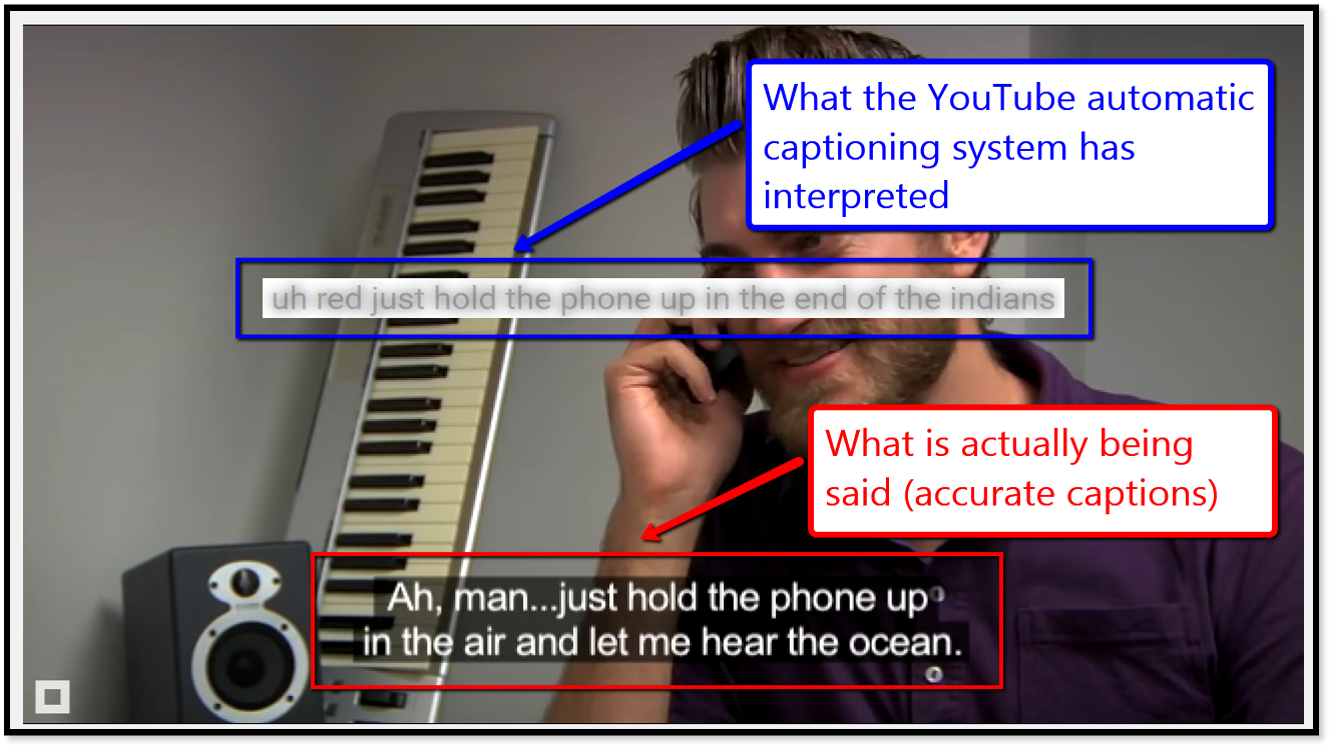 Source: PEATWorks
If you must choose between captions and transcripts… do transcripts.
A transcript can be:
Read by a screen reader.
Converted into Braille, to be read on a refreshable Braille output device.
Translated into other languages.
PDF files need to be accessible too.
PDF Documents
Remember
Web pages are infinitely more accessible and you already know how to make one!
PDF could be a download link on the page.
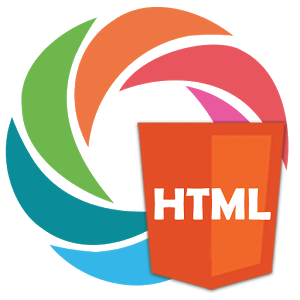 More Information on PDFs:
Accessibility and PDFs (Adobe)
WebAIM cheatsheets
Rich Media Accessibility
Additional Information
Testing
Try using the site with a screen reader and the monitor turned off.
The Web Accessibility Evaluation Tool (WAVE) can help audit a site after an initial development pass is complete.
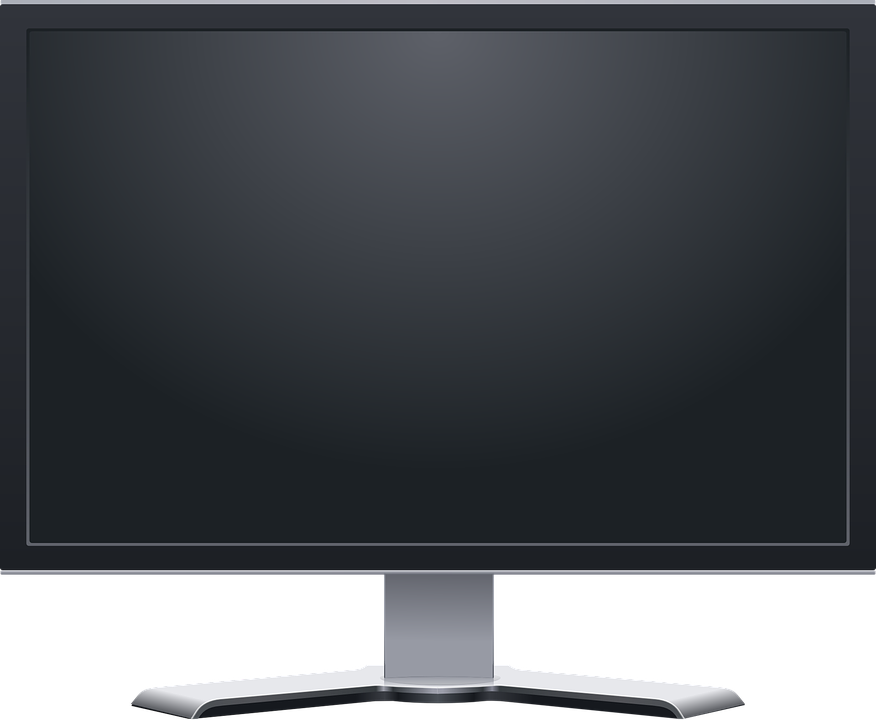 Wrap it up, Justin…
Web Accessibility and Universal Design
Designing for everyone from the beginning
Why are we worried?
Legal – we have to
Moral – we should
How to build with Universal Design Concepts
Universal Design Cheatsheet
WebAIM.org (excellent resource)
What questions do you have?
Thank you!
Justin W. Arndt
email: justin.arndt@montana.edu

Open Support Sessions in our office each week on 
our website montana.edu/web